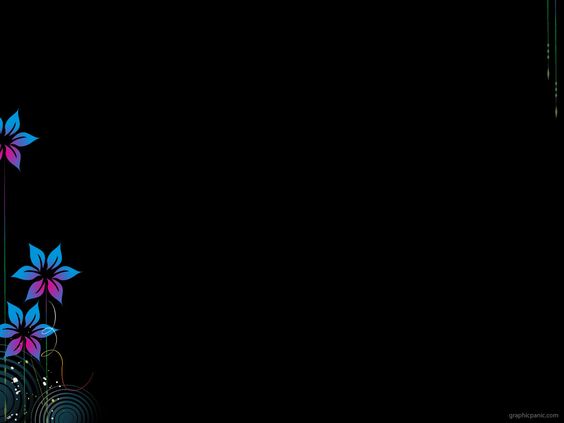 開我心門聖歌隊
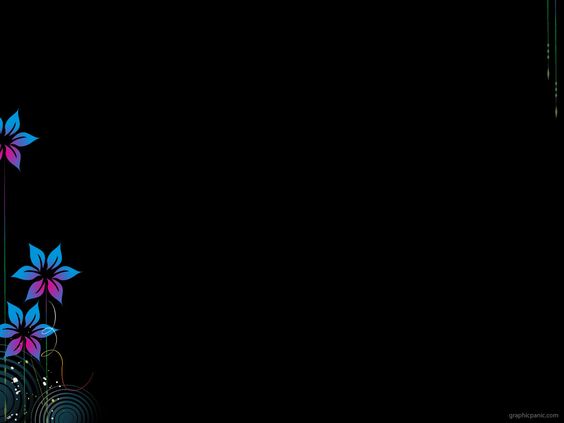 開我心門賜福救主在神聖隱密所在。主啊， 使我找著安慰享受極甜蜜團契。
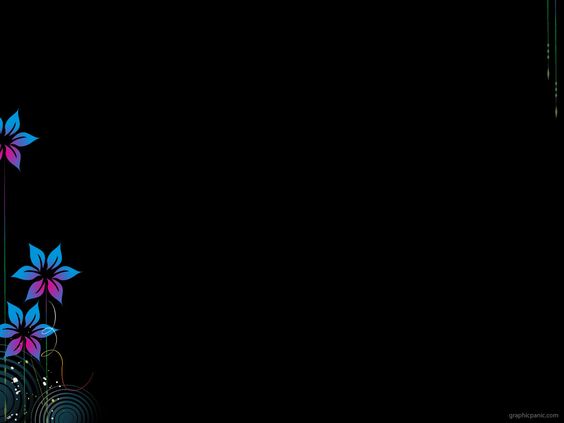 開我心門賜福救主主，我願奉獻一切。全心全意聽從祢主，主，我接受祢呼召。
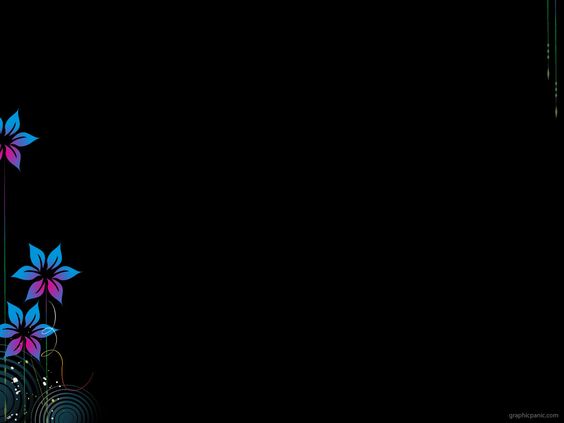 開我心門賜福救主使絕望烏雲離開。賜我美麗天堂榮光，顯明祢奇妙榮耀。
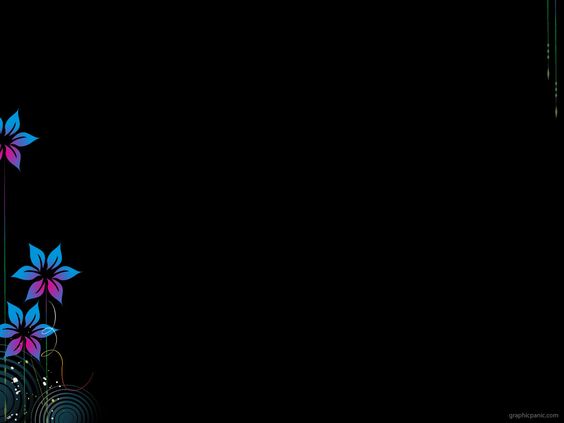 開我心門賜福救主主，我願奉獻一切。全心全意聽從祢主，主，我接受祢呼召。主，我接受祢呼召。